Муниципальное Автономное Дошкольное Образовательное Учреждение детский сад «Теремок» п. Селенгинск  
МО «Кабанский район» Республика Бурятия
Оригами, как один из методов повышения качества образования             дошкольников      Воспитатель первой категории: Эпова Светлана Николаевна
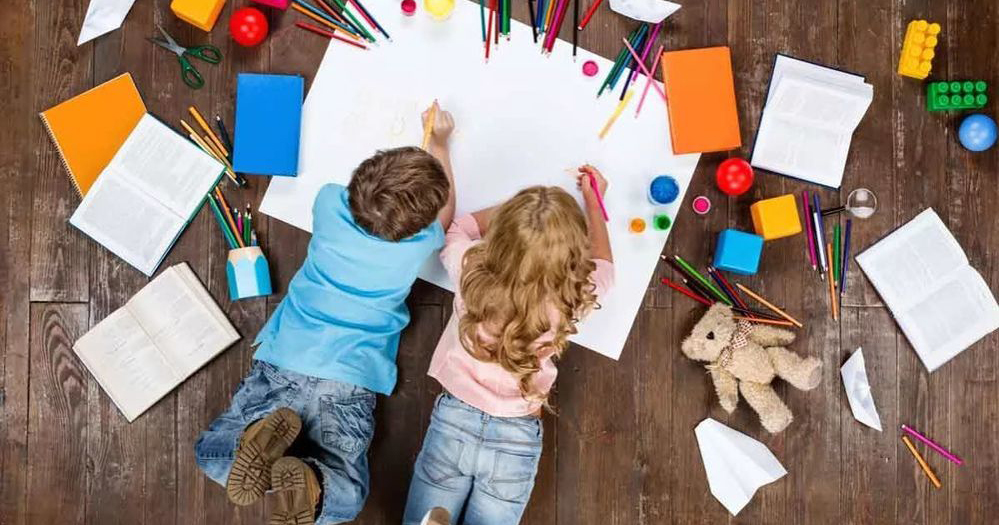 • быть мыслящими, инициативными, самостоятельными• быть ориентированными на лучшие конечные результаты.
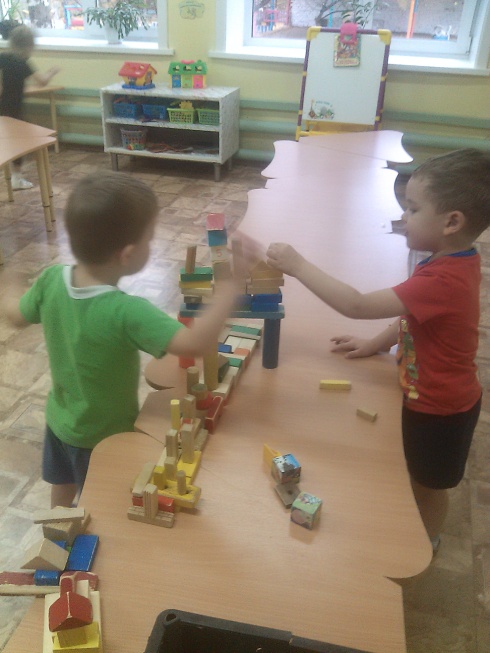 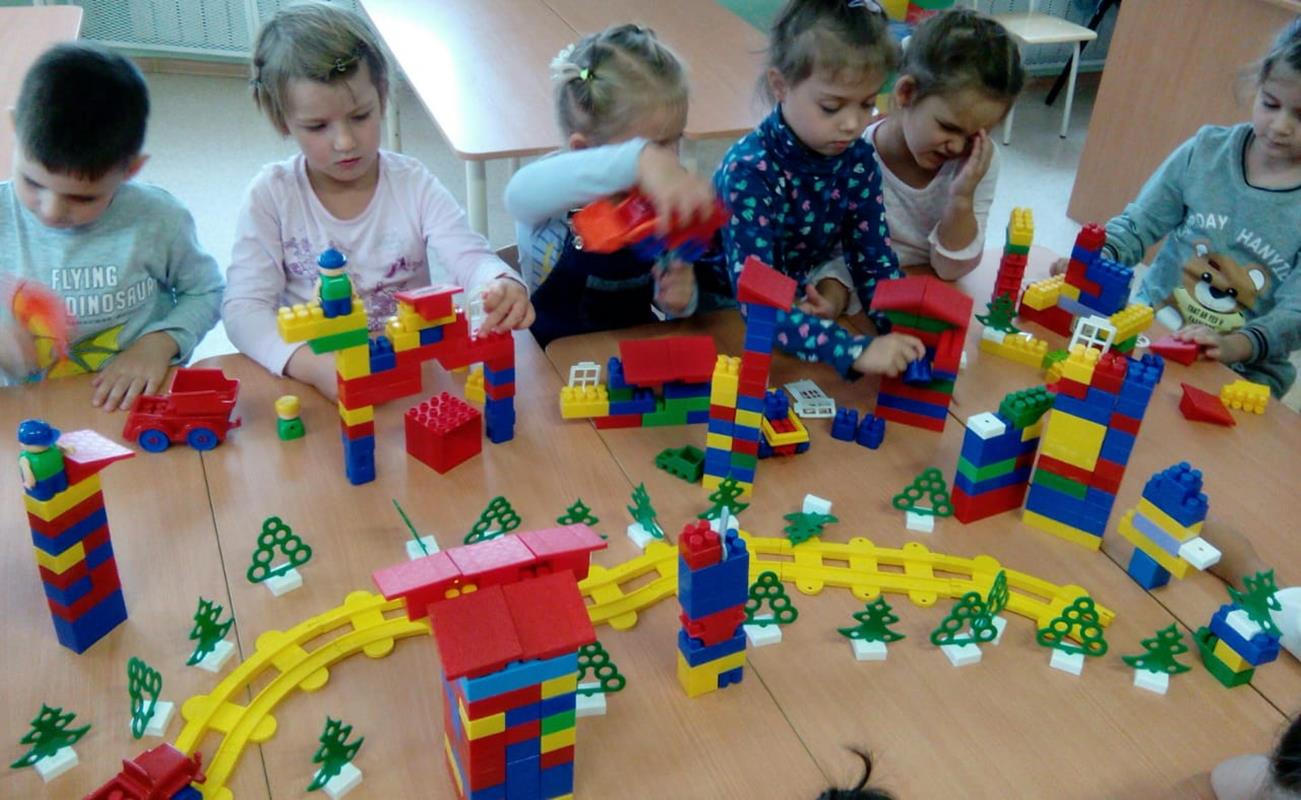 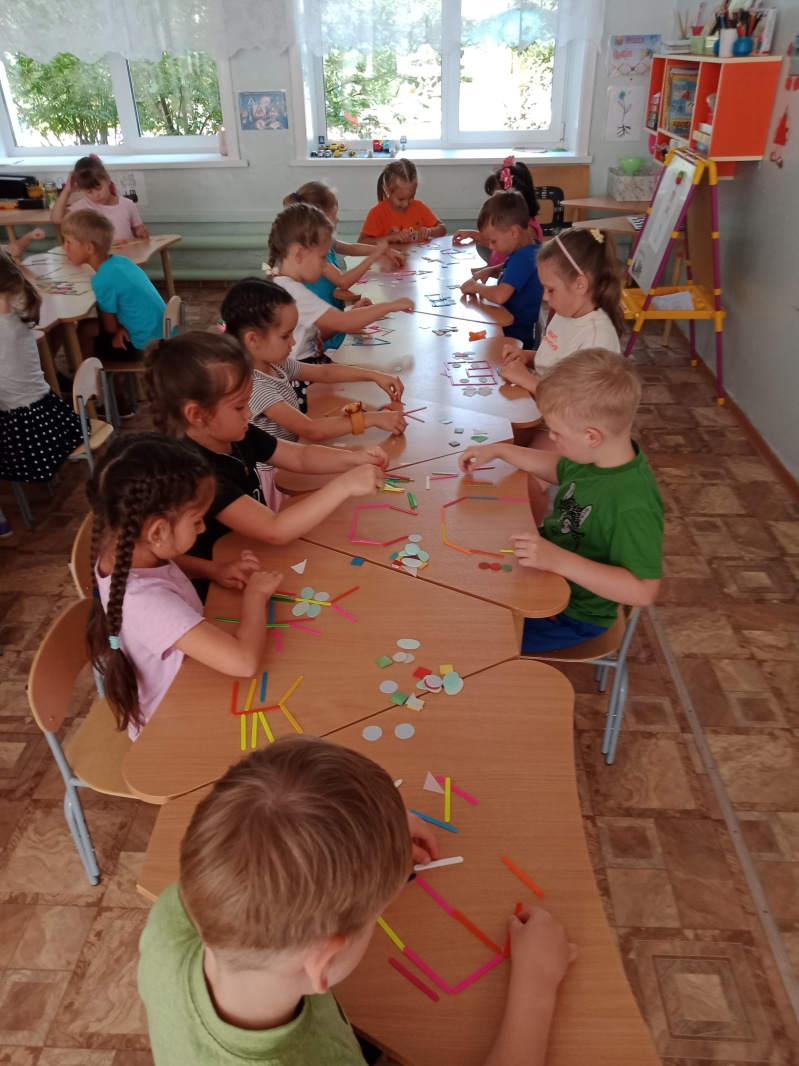 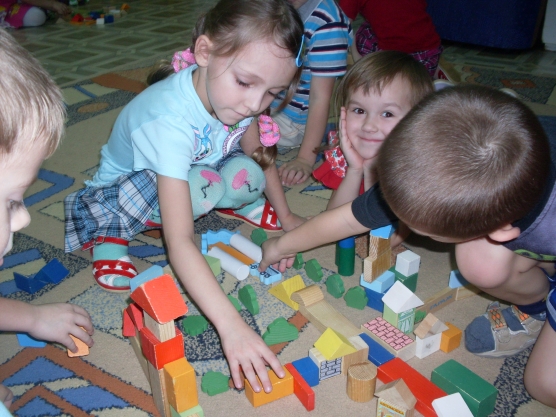 Творческое воображение
Мышление
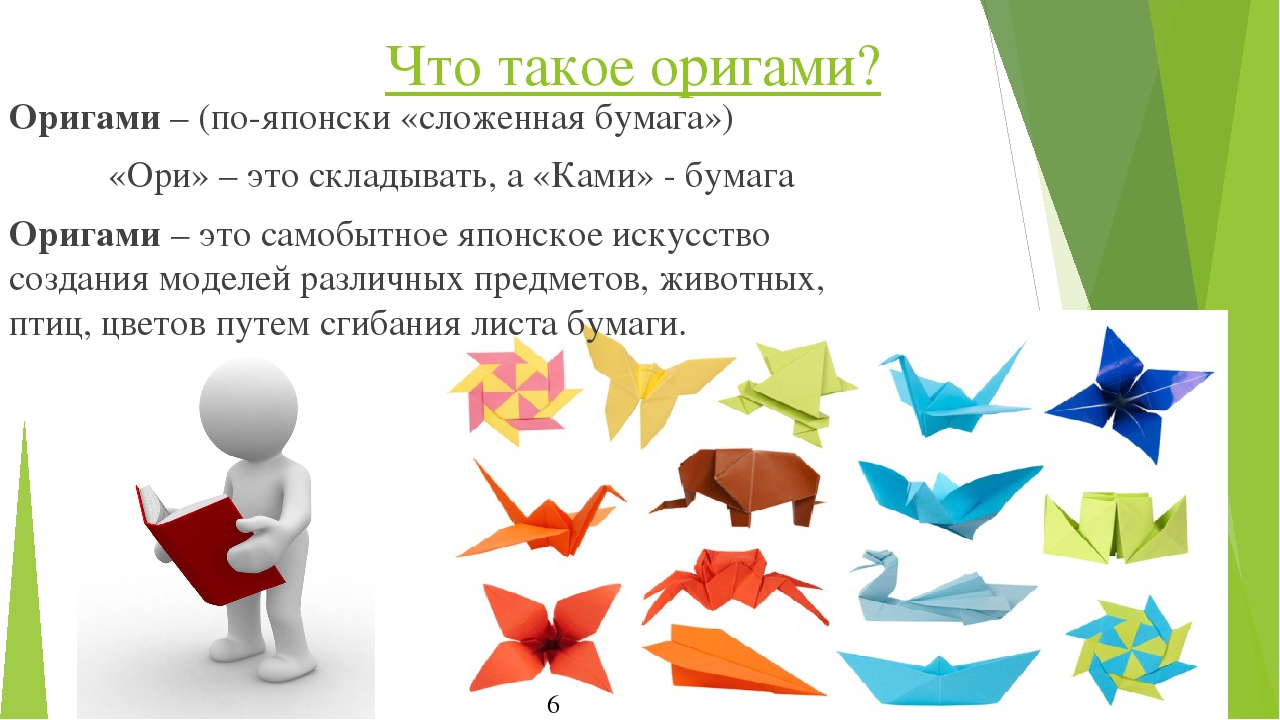 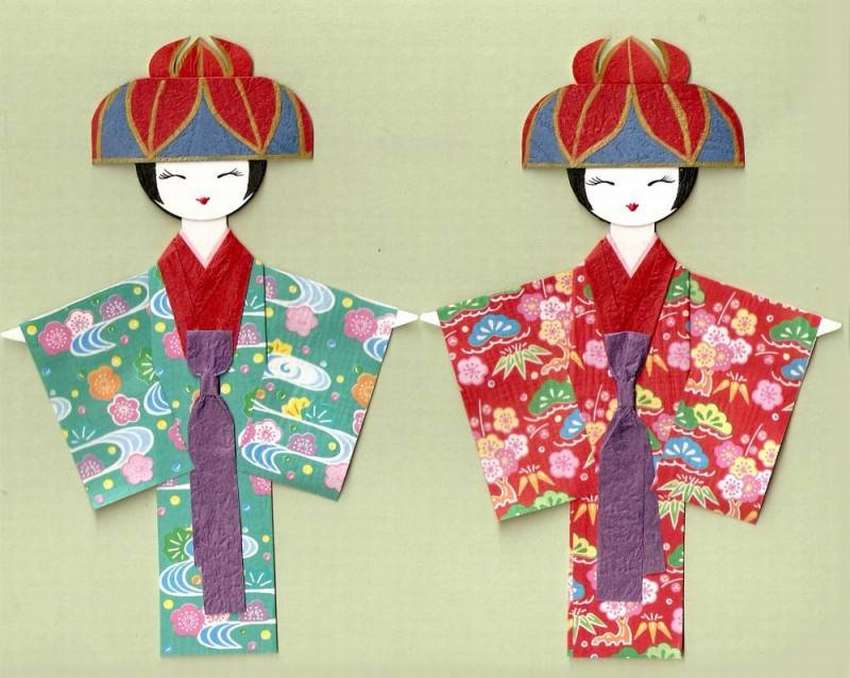 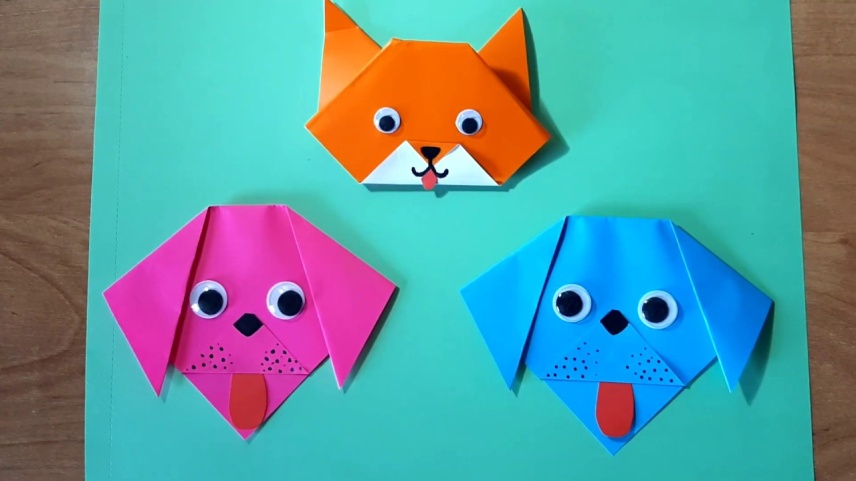 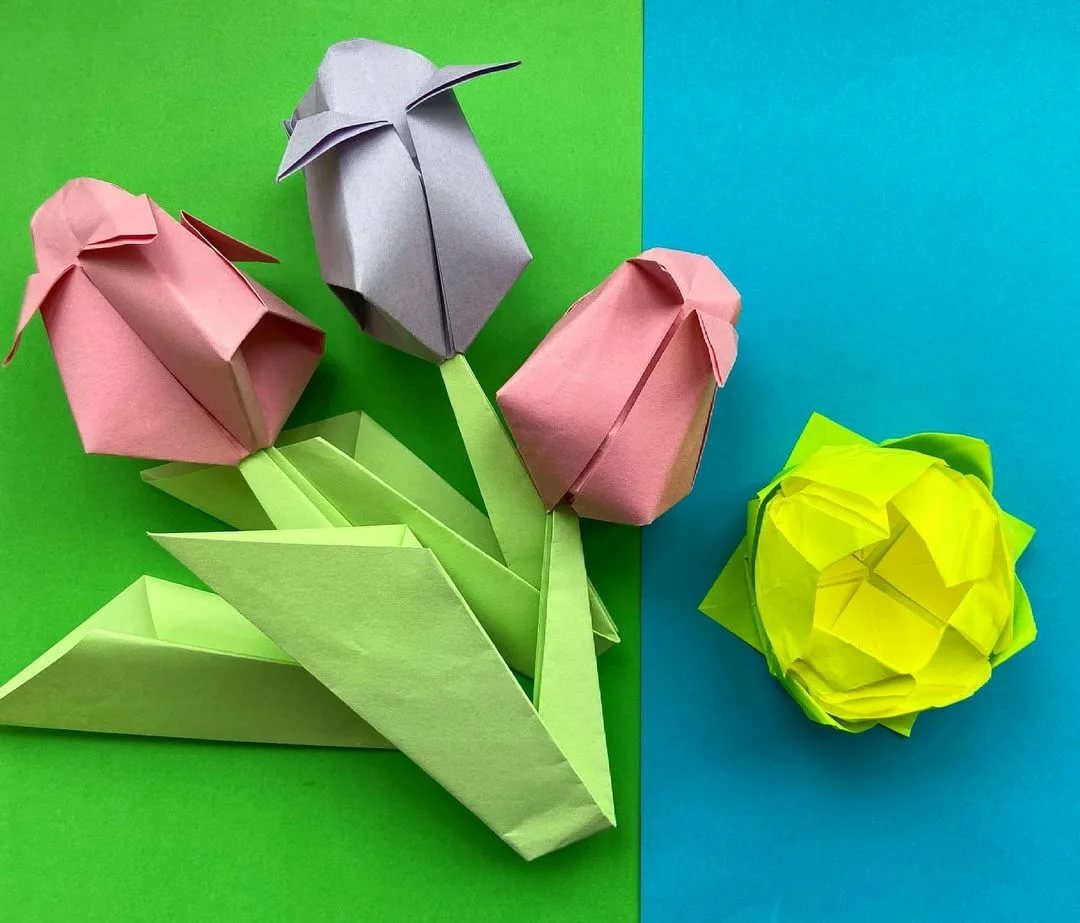 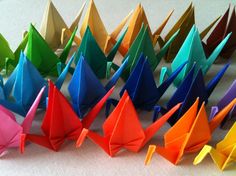 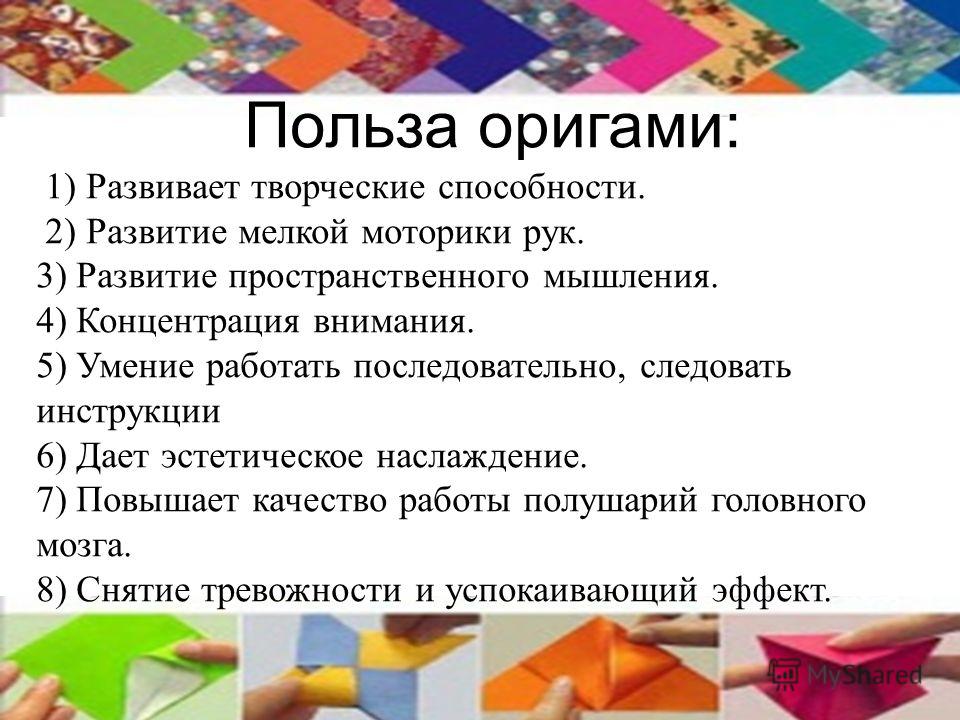 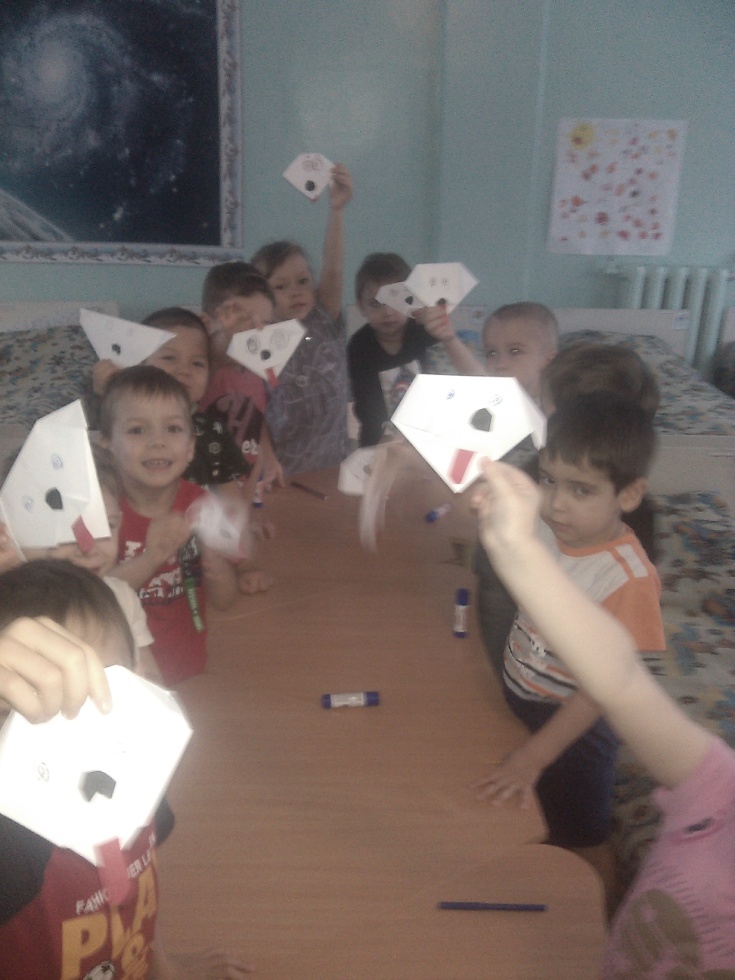 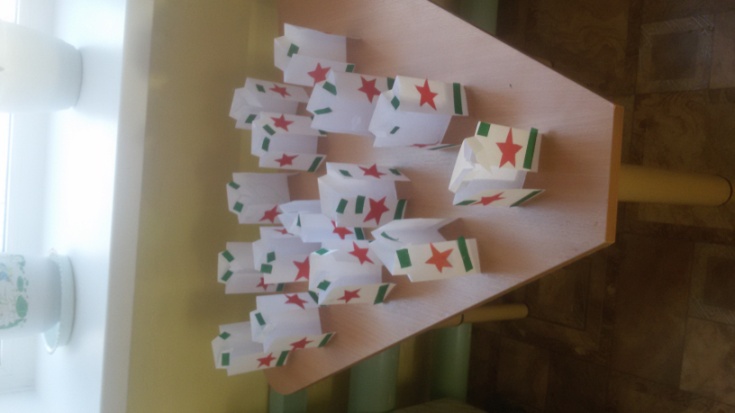 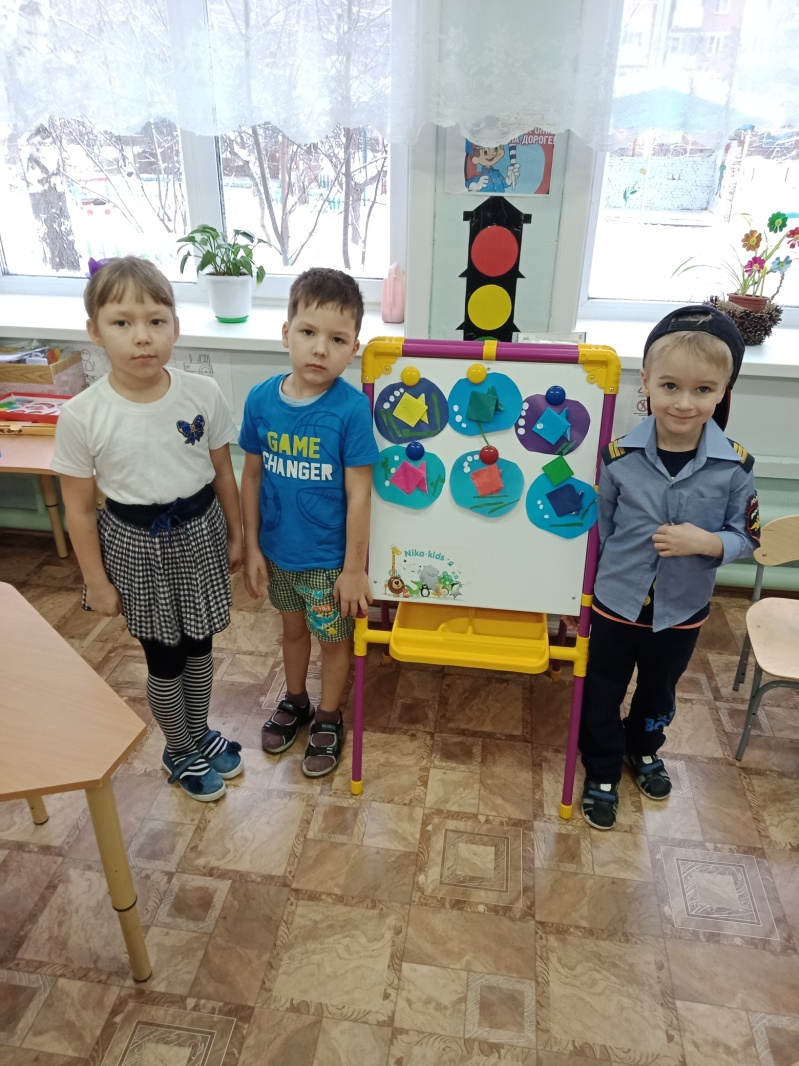 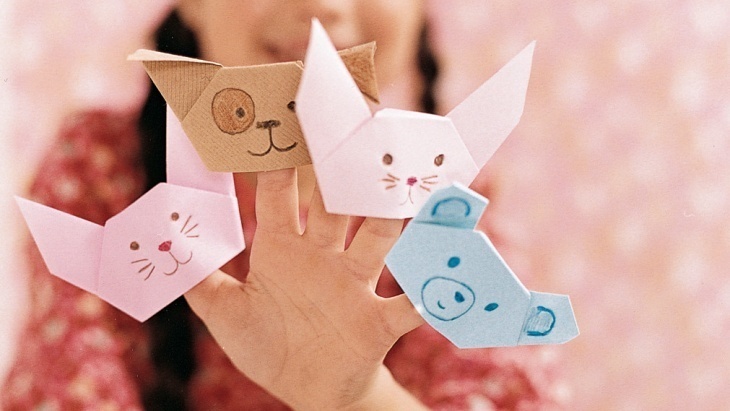 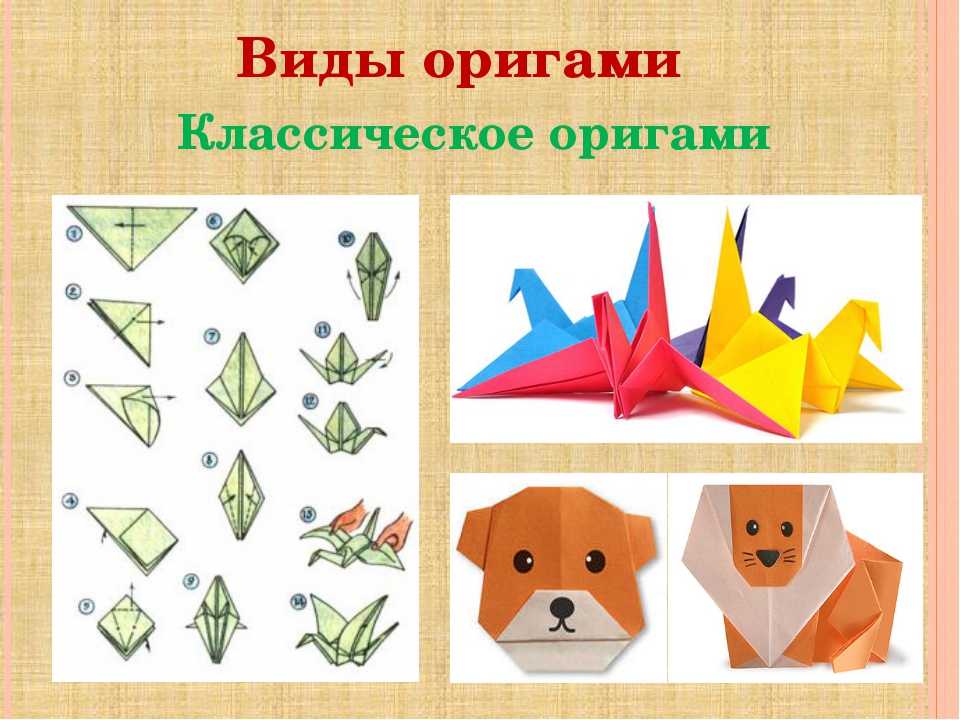 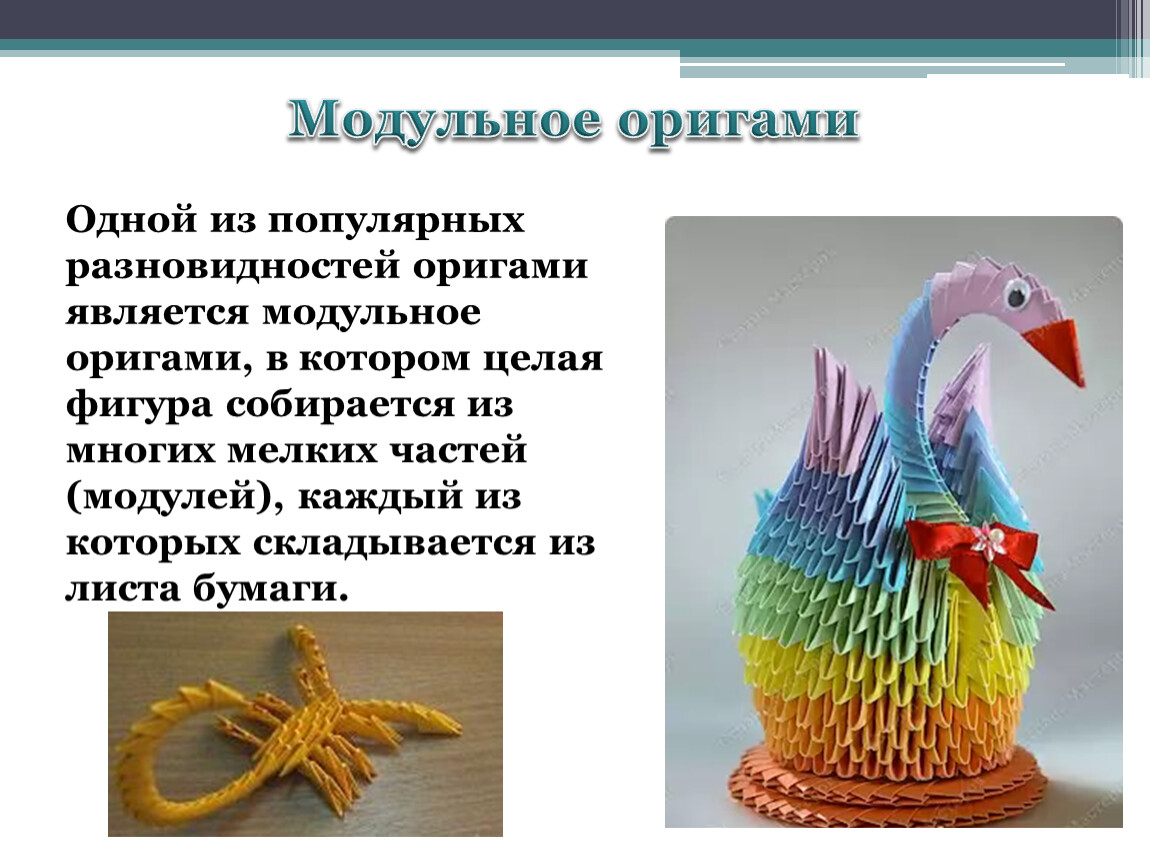 Цель и задачи программы:
  Знакомить  детей с основными геометрическими понятиями и базовыми формами оригами;
  Расширять словарный запас и кругозор ;
  Учить читать схемы;
  Развивать аналитические способности, память, внимание, волю, глазомер, пространственное воображение,  мелкую моторику рук;
  Воспитывать трудолюбие,  терпение, аккуратность, усидчивость, целенаправленность, критичность, эстетический вкус, чувство удовлетворения от совместной работы, чувство взаимопомощи и коллективизма, самостоятельность в работе
Методы
показ образца
сказка
рассказ
рассматривание иллюстраций
выполнения последовательности      работы
беседа
Основные принципы работы
От простого к сложному
Наглядность
Учет индивидуальных особенностей и возможностей детей
Систематичность
Последовательность и прочность усвоения знаний
На каждом занятии пытаюсь решить следующие задачи:
  Научить ребёнка быть независимым. 
           
  Настраивать ребёнка на успех.

  Создать условия для развития индивидуальных особенностей  ребенка.
        
  Создать благоприятный психологический климат в коллективе, способствовать повышению самооценки детей
Путеводные положения
Всеобщая талантливость детей
Взаимное превосходство
Неизбежность перемен
Успех рождает успех
Нет детей неспособных
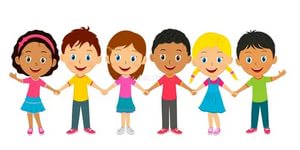 Рекомендации по внедрению современных педагогических технологий в практику дополнительного образования детей
необходимо активизировать детей;
вооружить их оптимальными способами осуществления деятельности;
подвести эту деятельность к творчеству;
предоставить воспитанникам больше самостоятельности;
развить такие личностные самообразования детей, как самостоятельность, активность, общение;
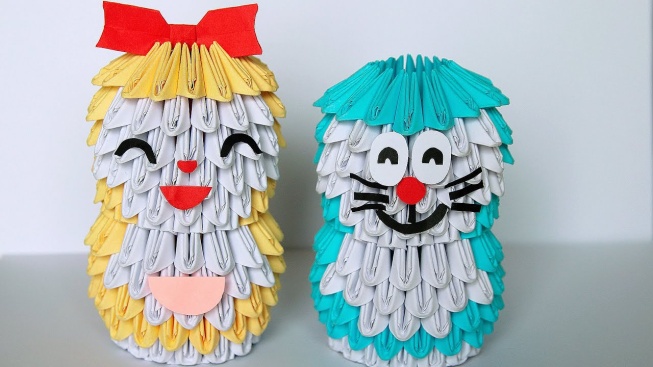 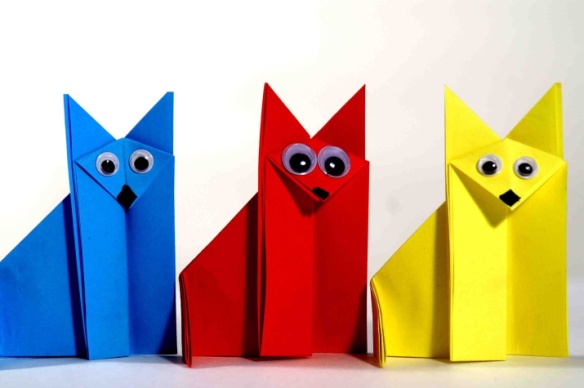 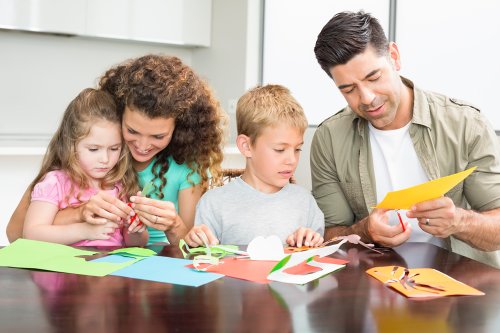 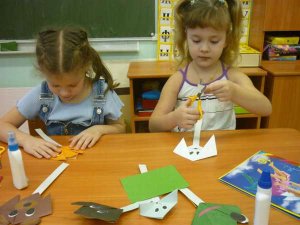 Спасибо за внимание!